realizzato in collaborazione con Gruppo Giachello
presentato da Tibaldi Valerio
Pollenzo:
il sogno romantico del re, visto dagli occhi di un bambino.
Valorizzazione e promozione delle risorse culturali e turistiche dei piccoli centri
Il Preambolo dell’Atto costitutivo dell’UNESCO recita:
“Poiché le guerre hanno origine nella mente degli uomini, è nello stesso spirito degli uomini che si debbono innalzare le difese della pace”
Una scelta può condizionare la nostra vita…
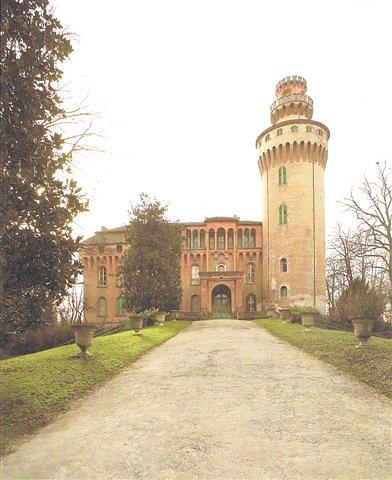 30 marzo 1965
    .. dal Molino di Verduno
           alla Real Villeggiatura di Pollenzo…
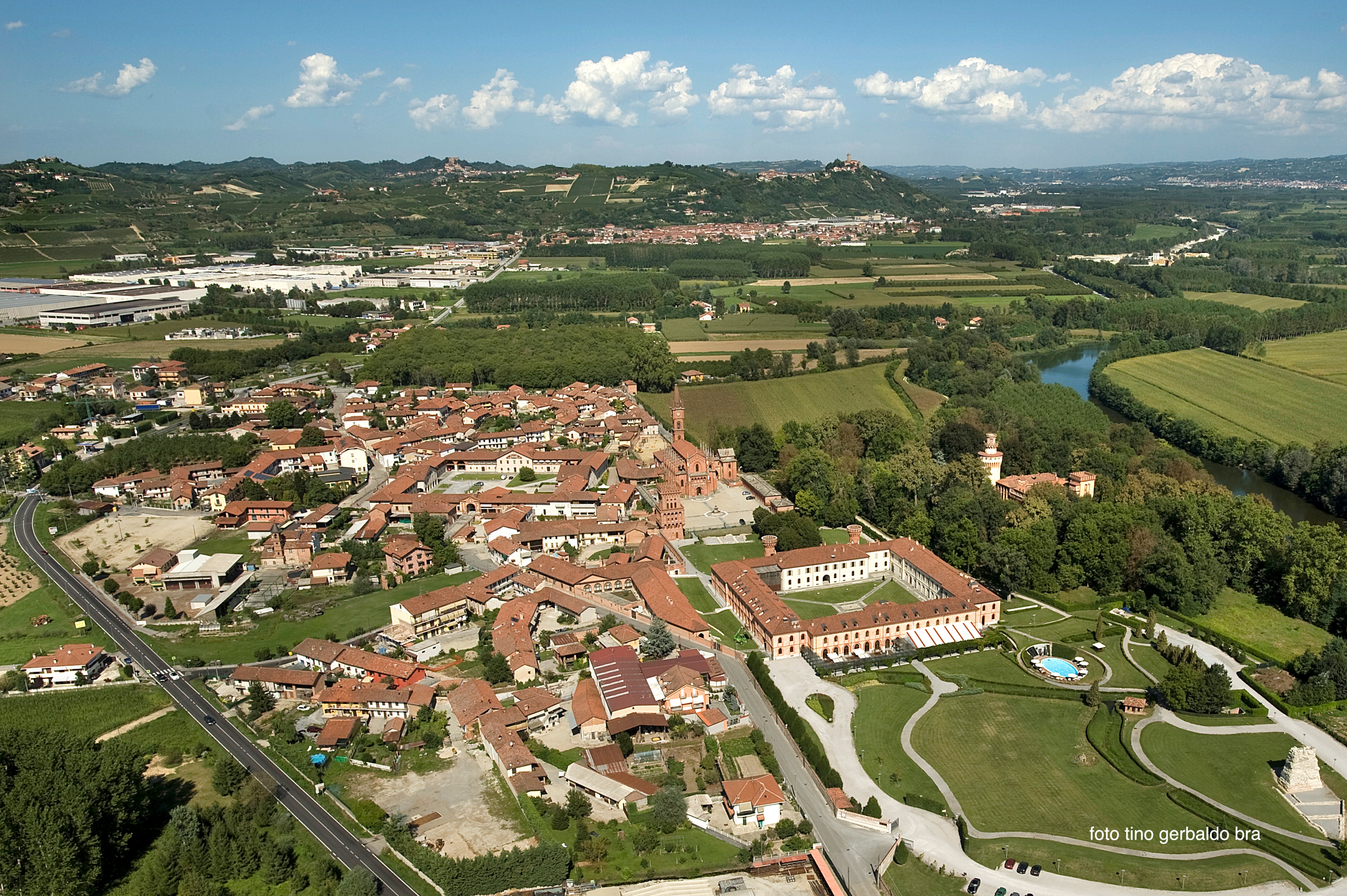 Rappresentante dei giovani
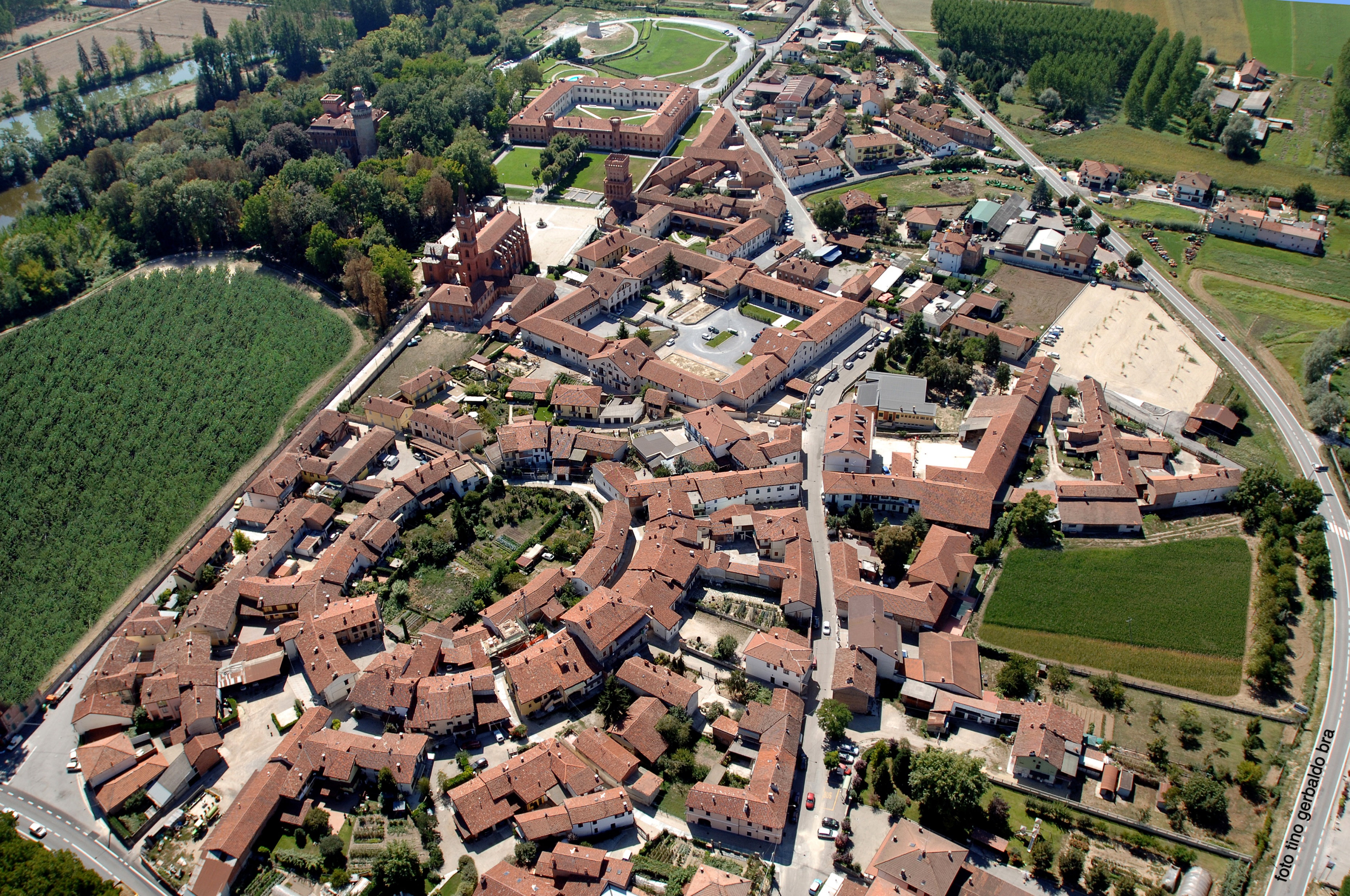 Comitato di Frazione di Pollenzo 
Anno 1975
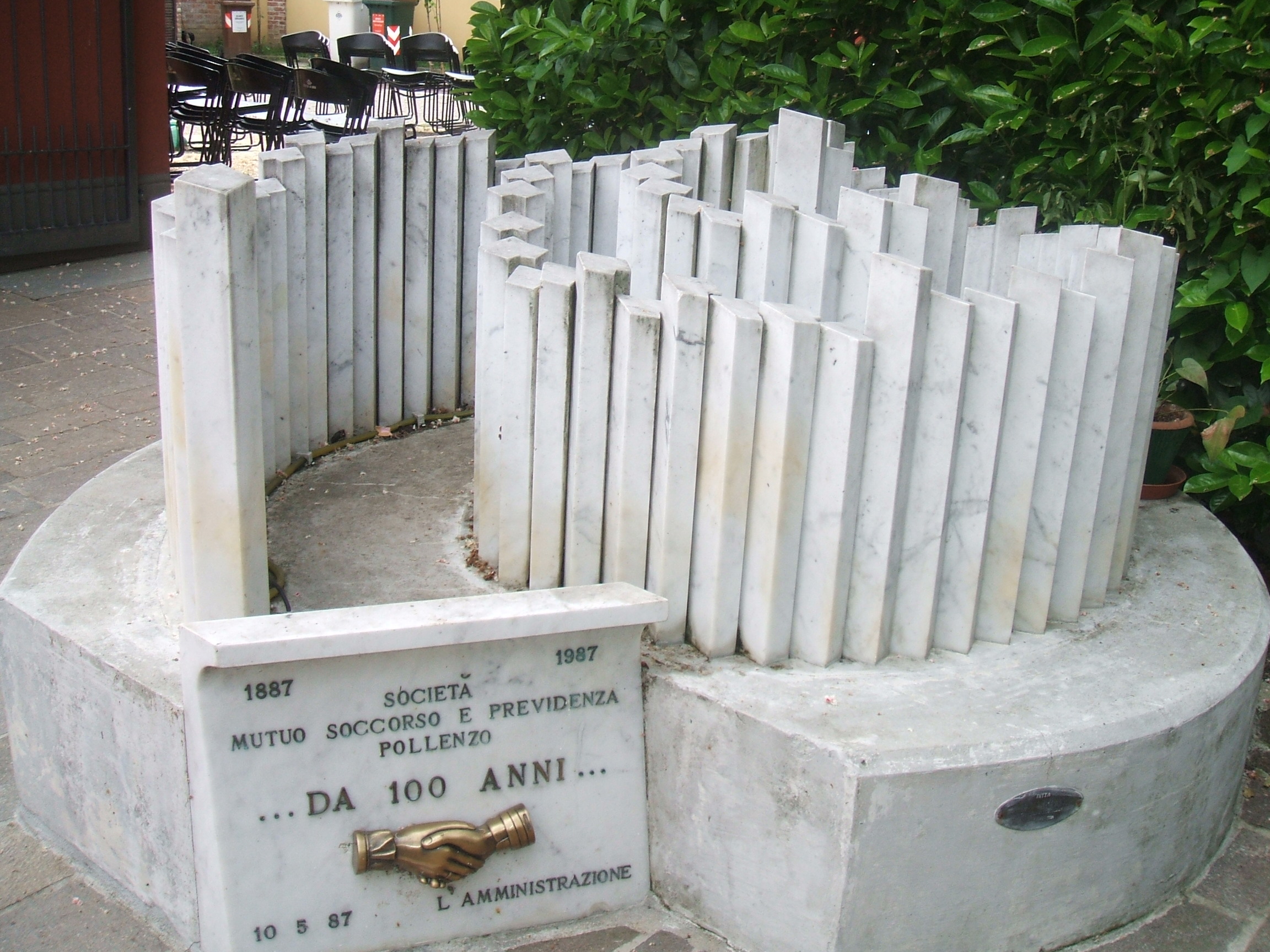 Segretario
della Società di Mutuo Soccorso 
e Previdenza di Pollenzo
Fondata nel 1887
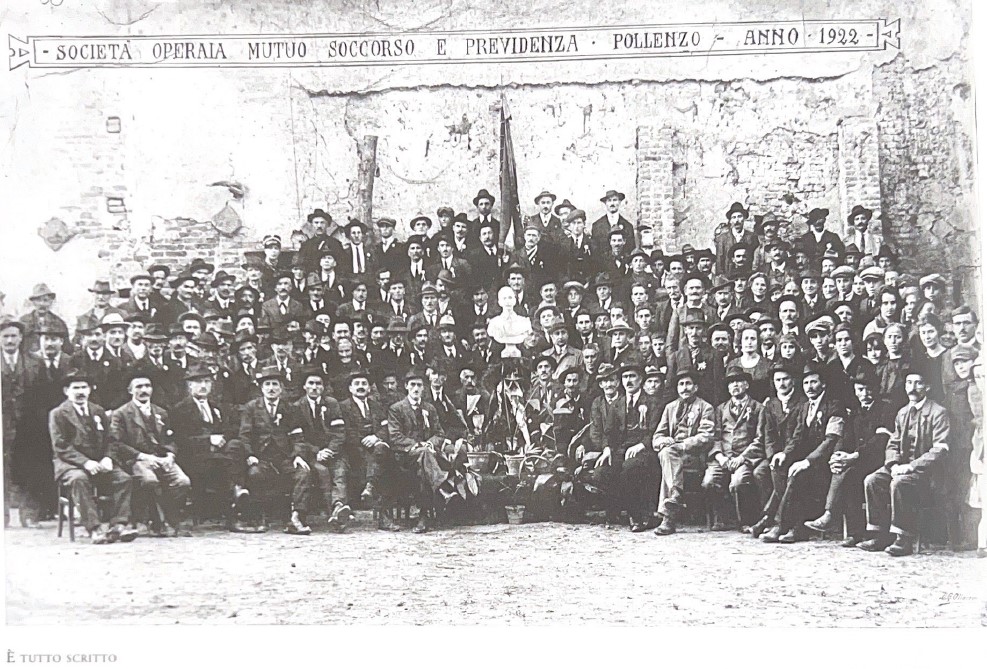 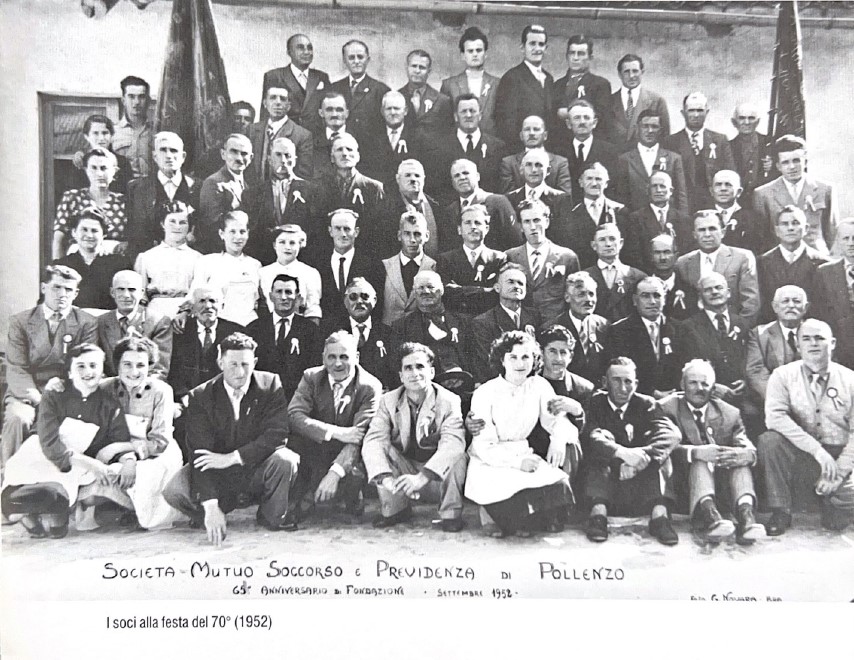 Apertura del Centro d’incontro comunale
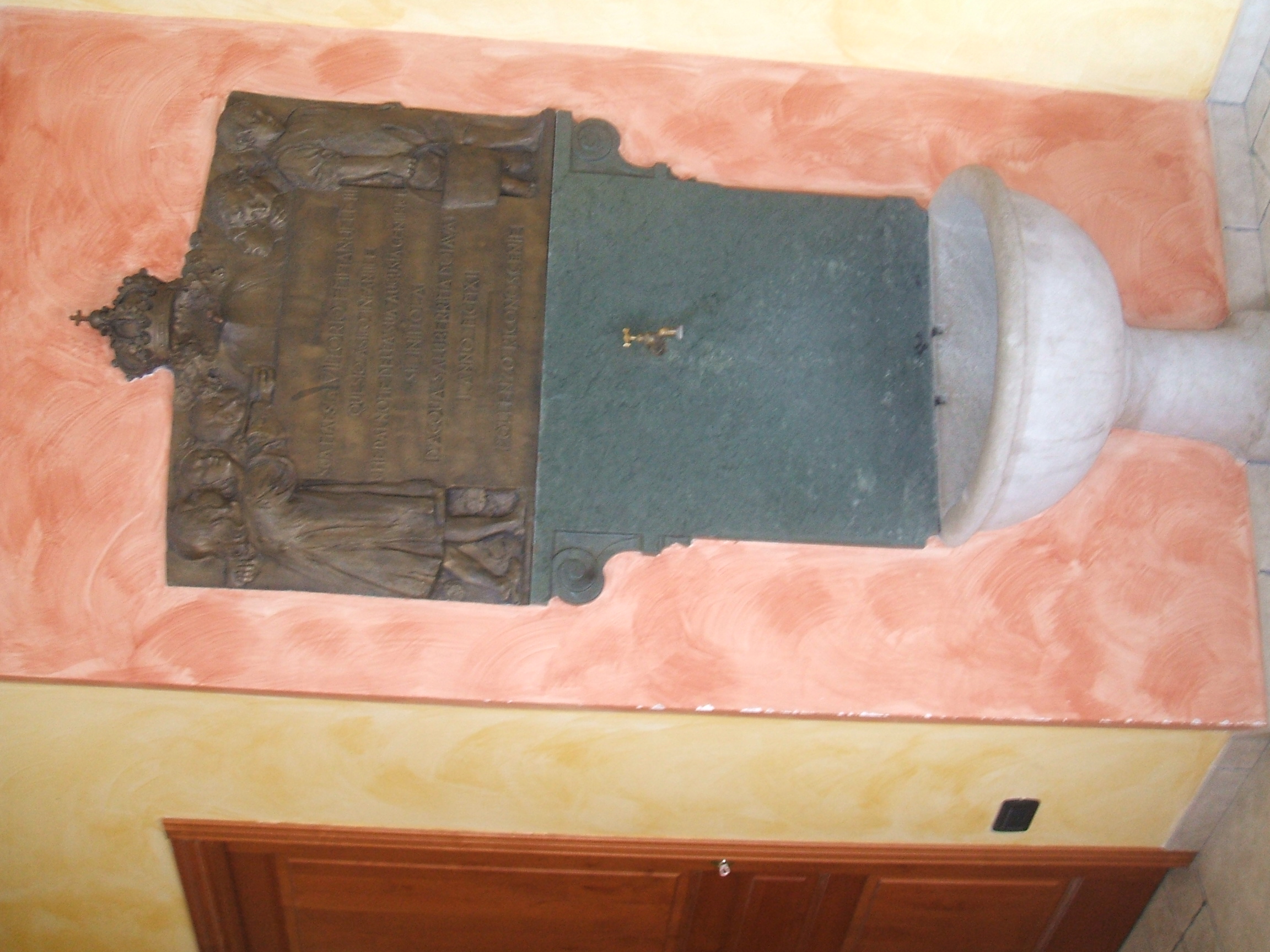 anno 1980
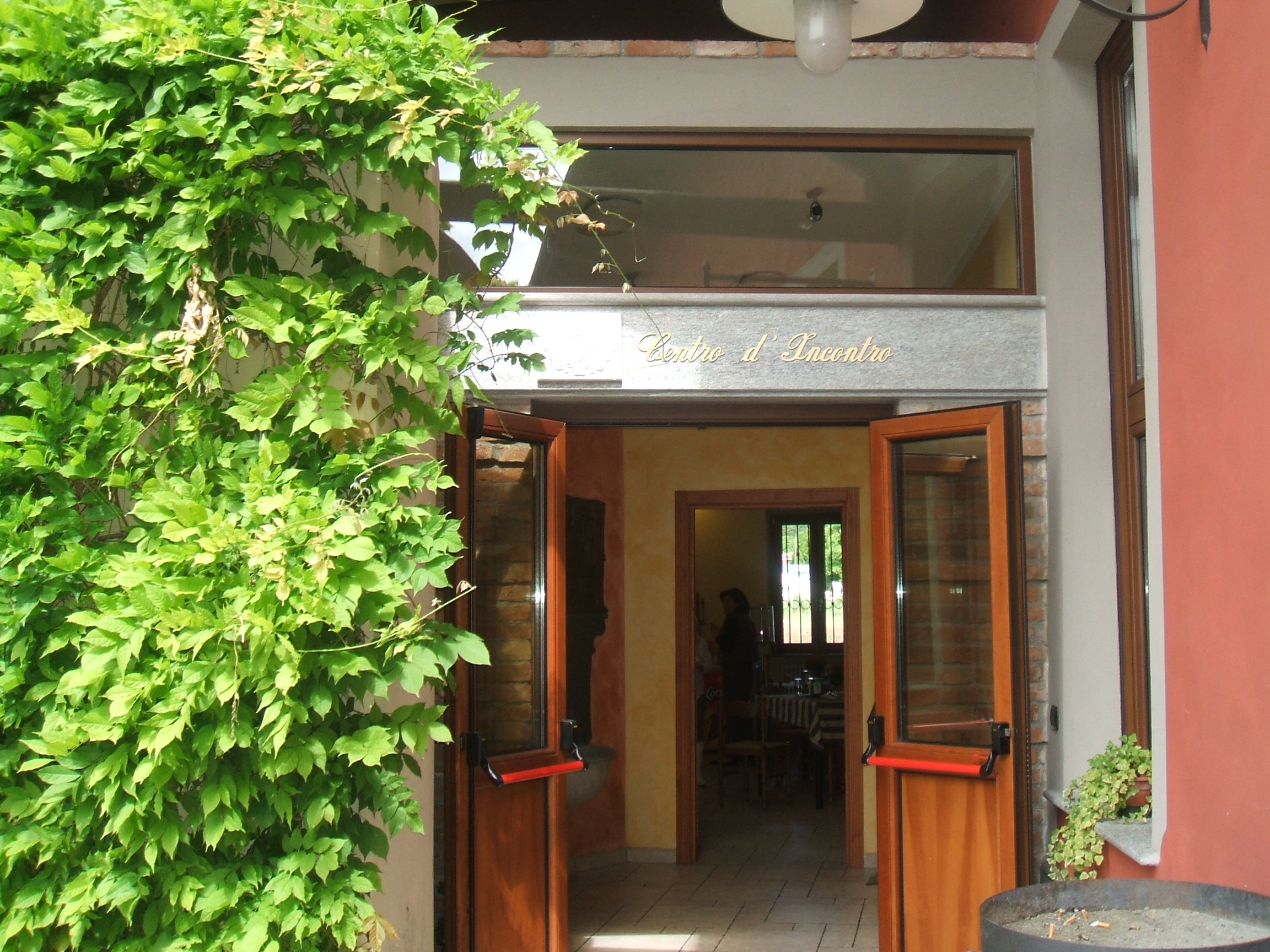 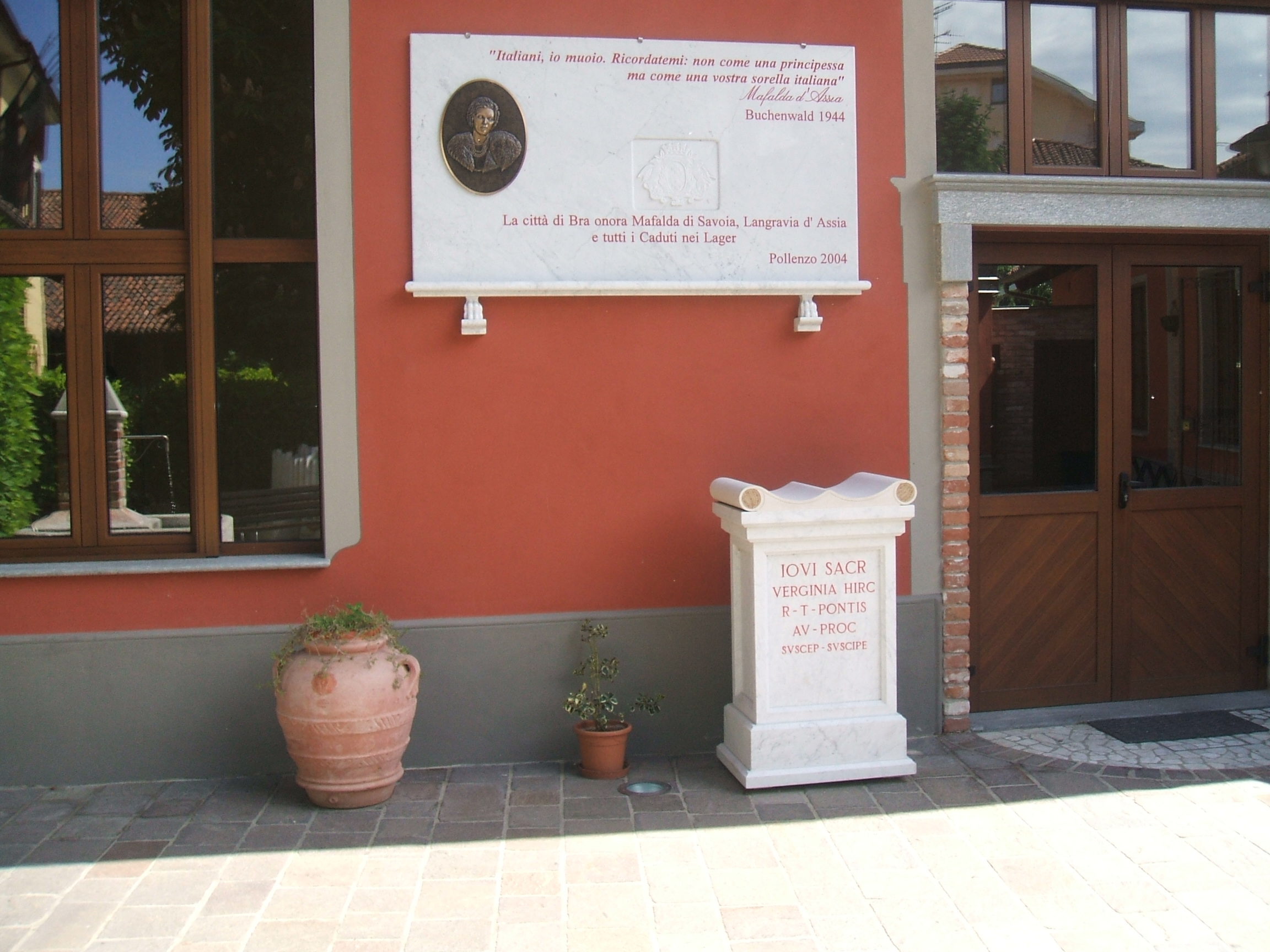 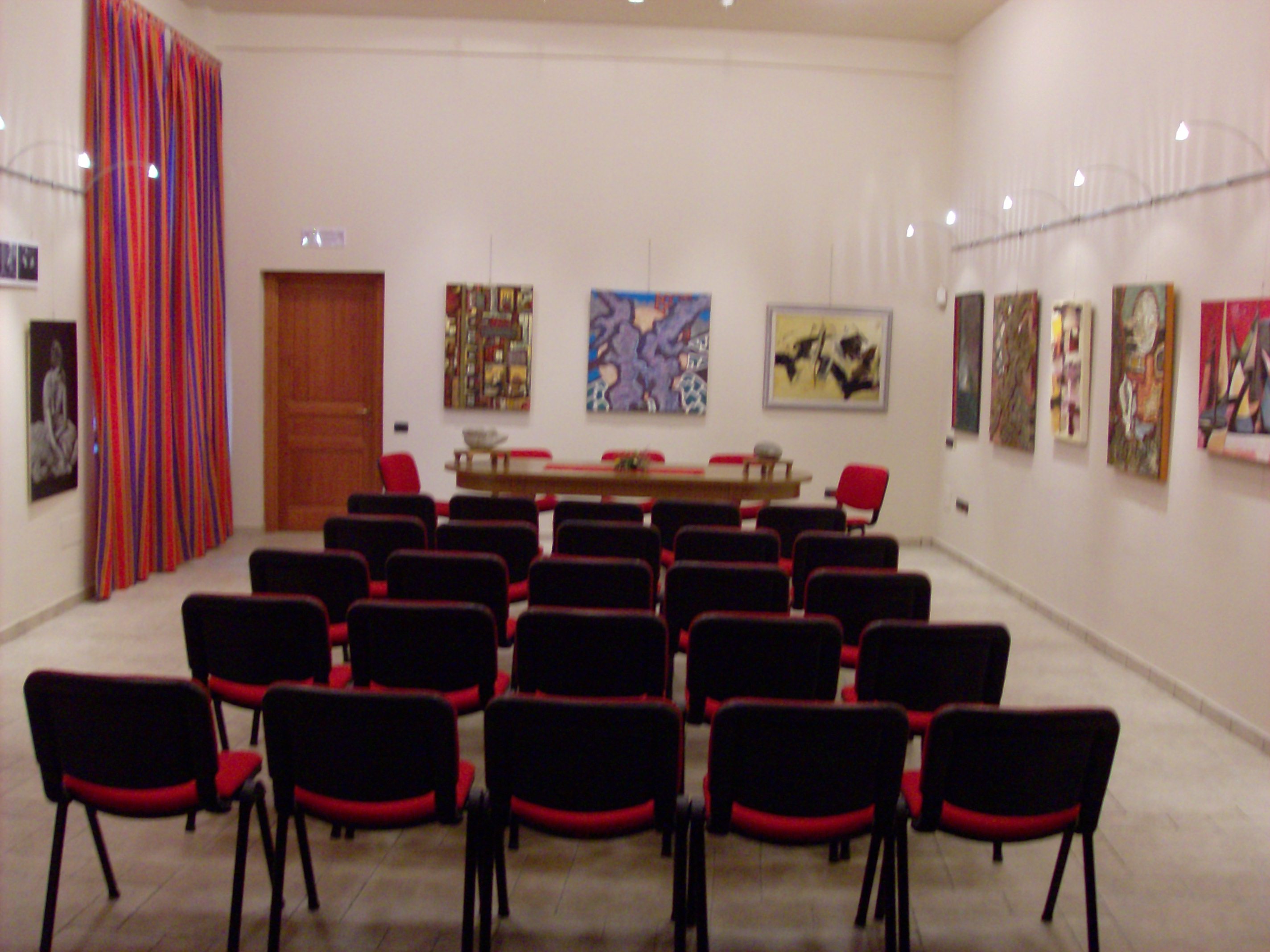 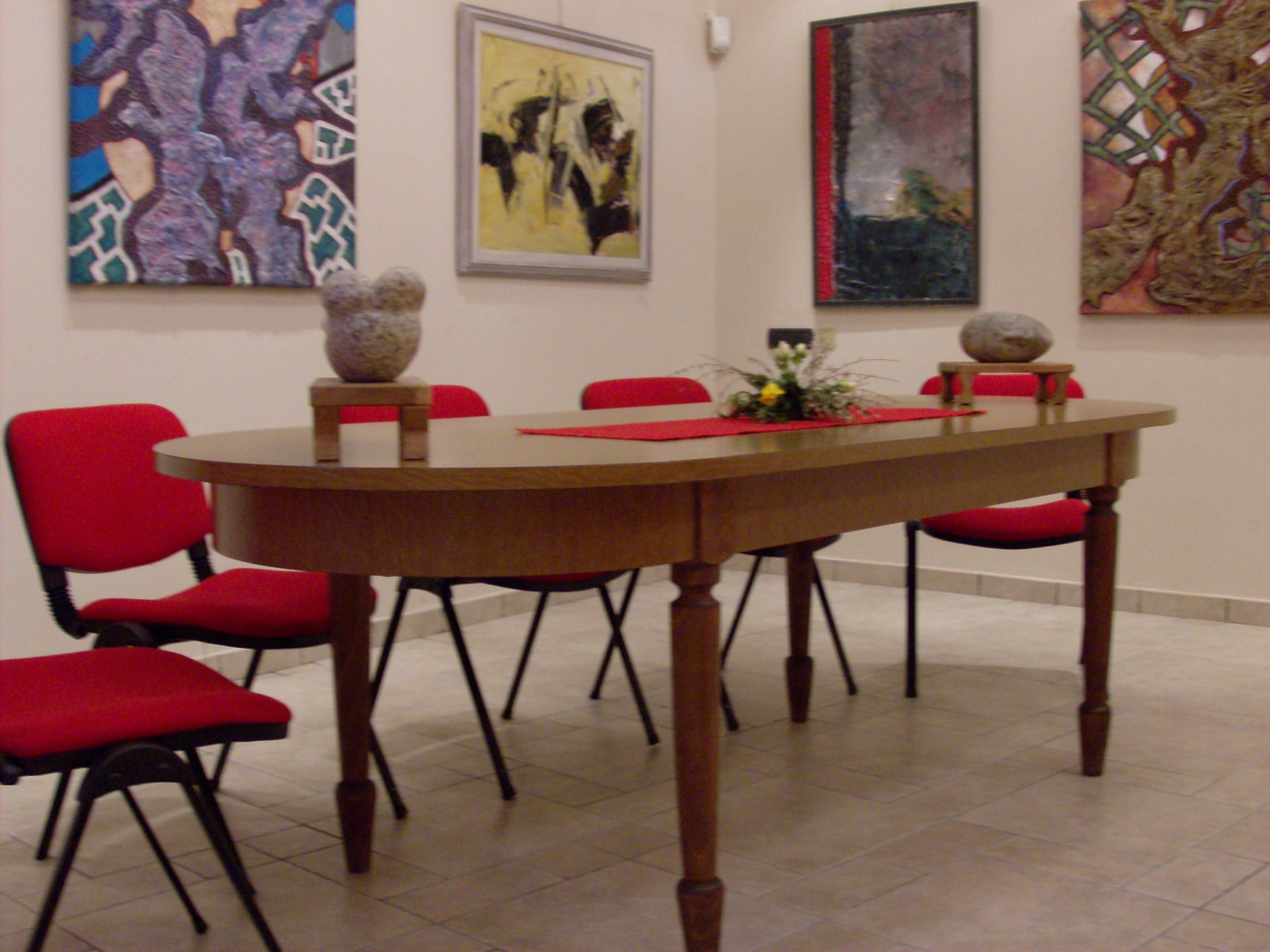 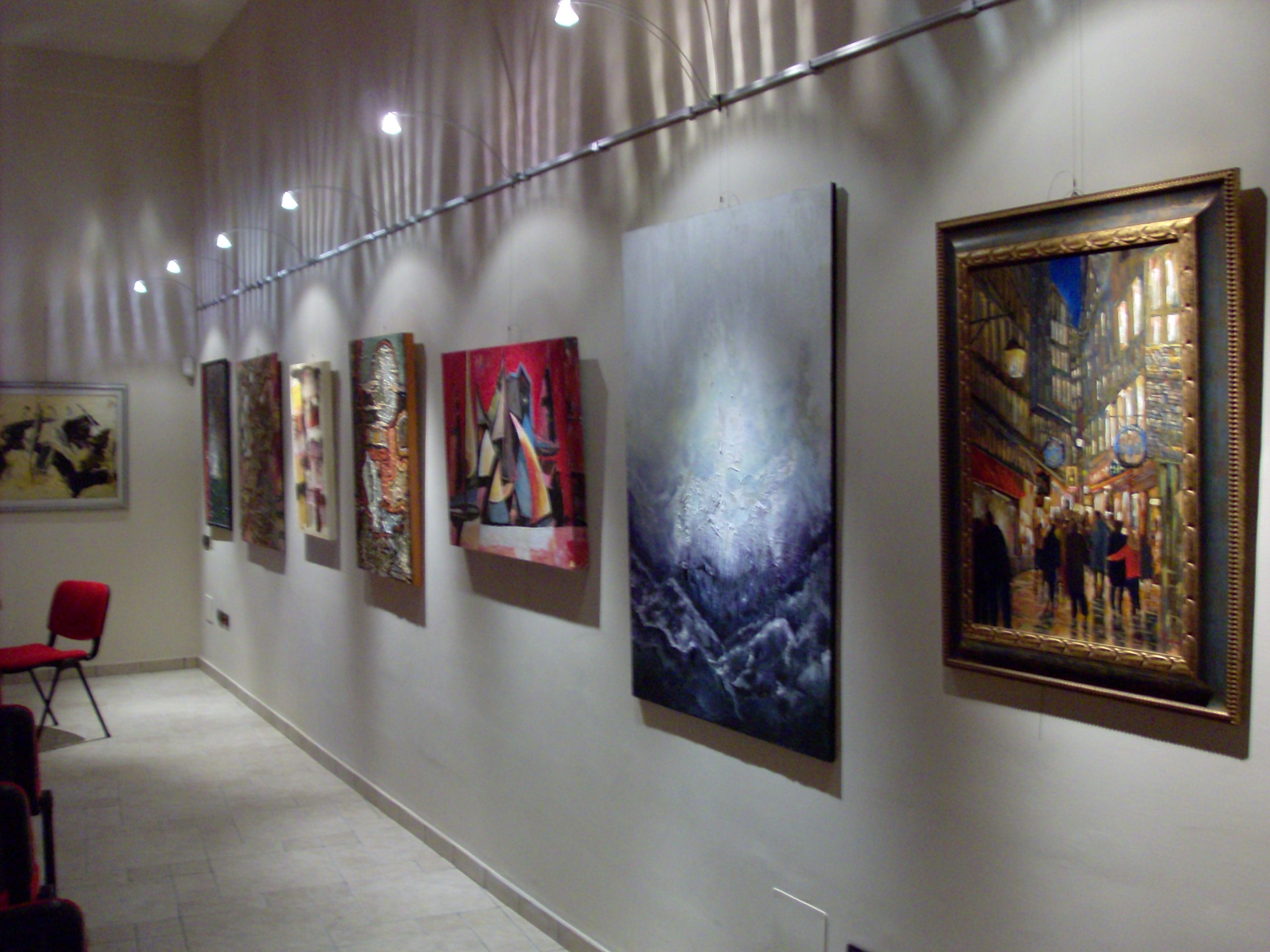 Realizzazione del carnevale
Anno 1982
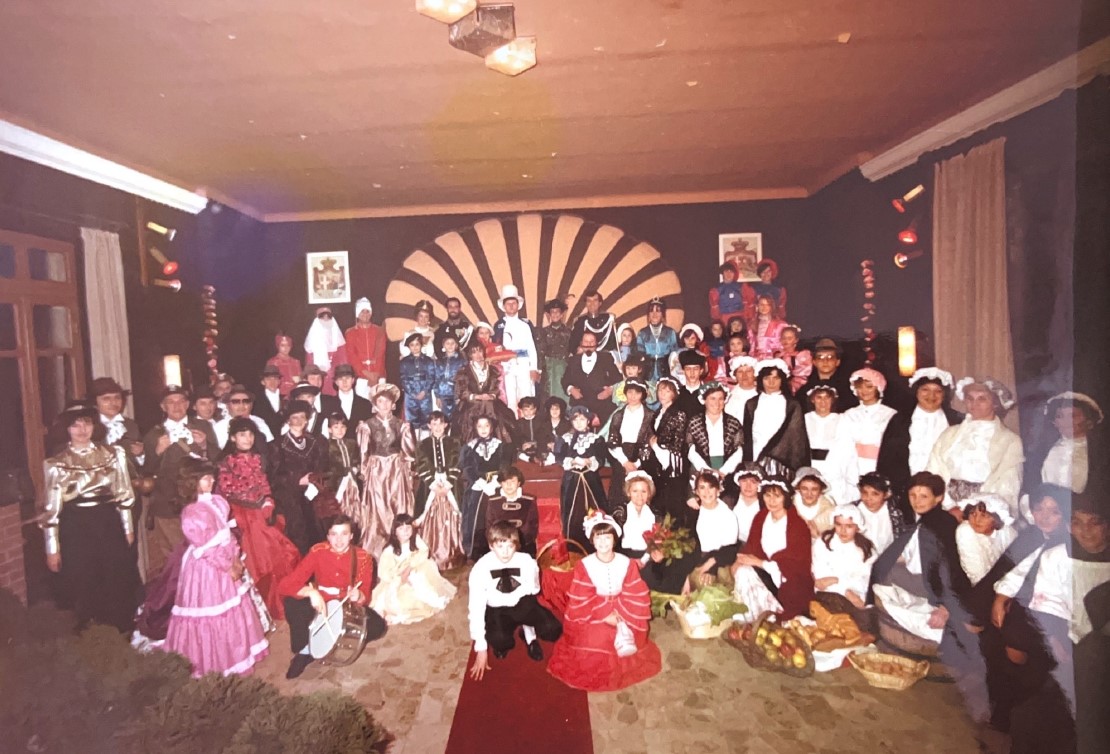 Creazione del Gruppo Storico “Real Borgo di Pollenzo”
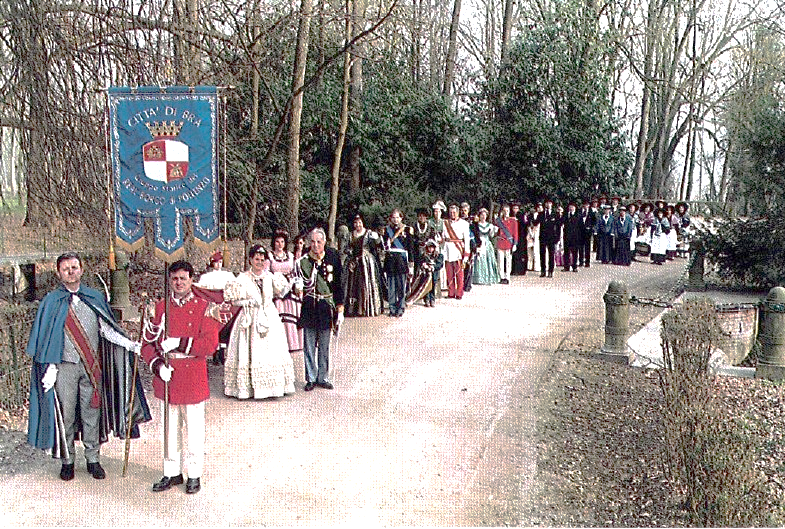 Anno 1985
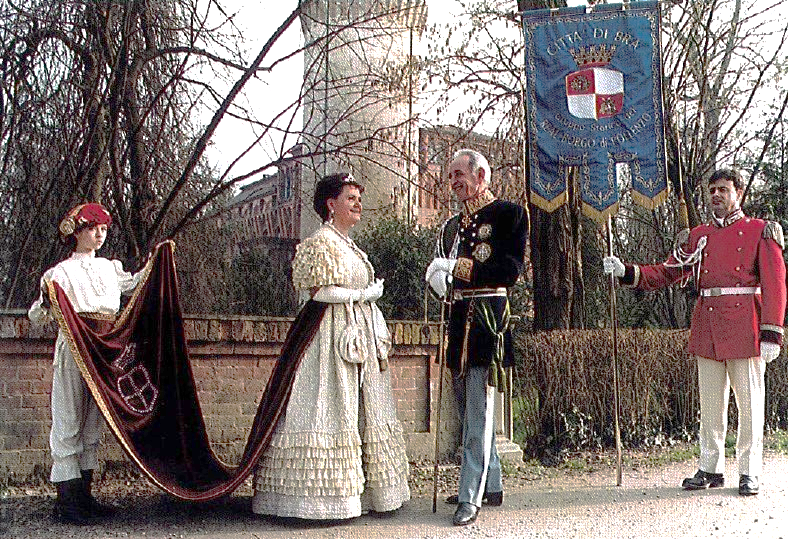 Fondazione della
Associazione Turistica Pro loco “LA TORRE” Pollenzo
                                            Anno 1986
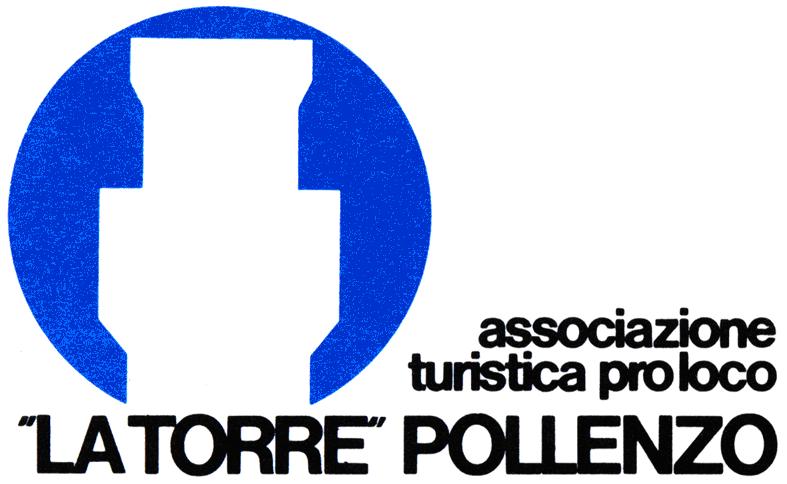 Il Castello di Pollenzo
inserito nella Lista dei siti seriali
delle Residenze Reali dall’UNESCO
quale Patrimonio Mondiale dell’Umanità
Anno 1997



Apposizione della targa UNESCO
Anno 2001
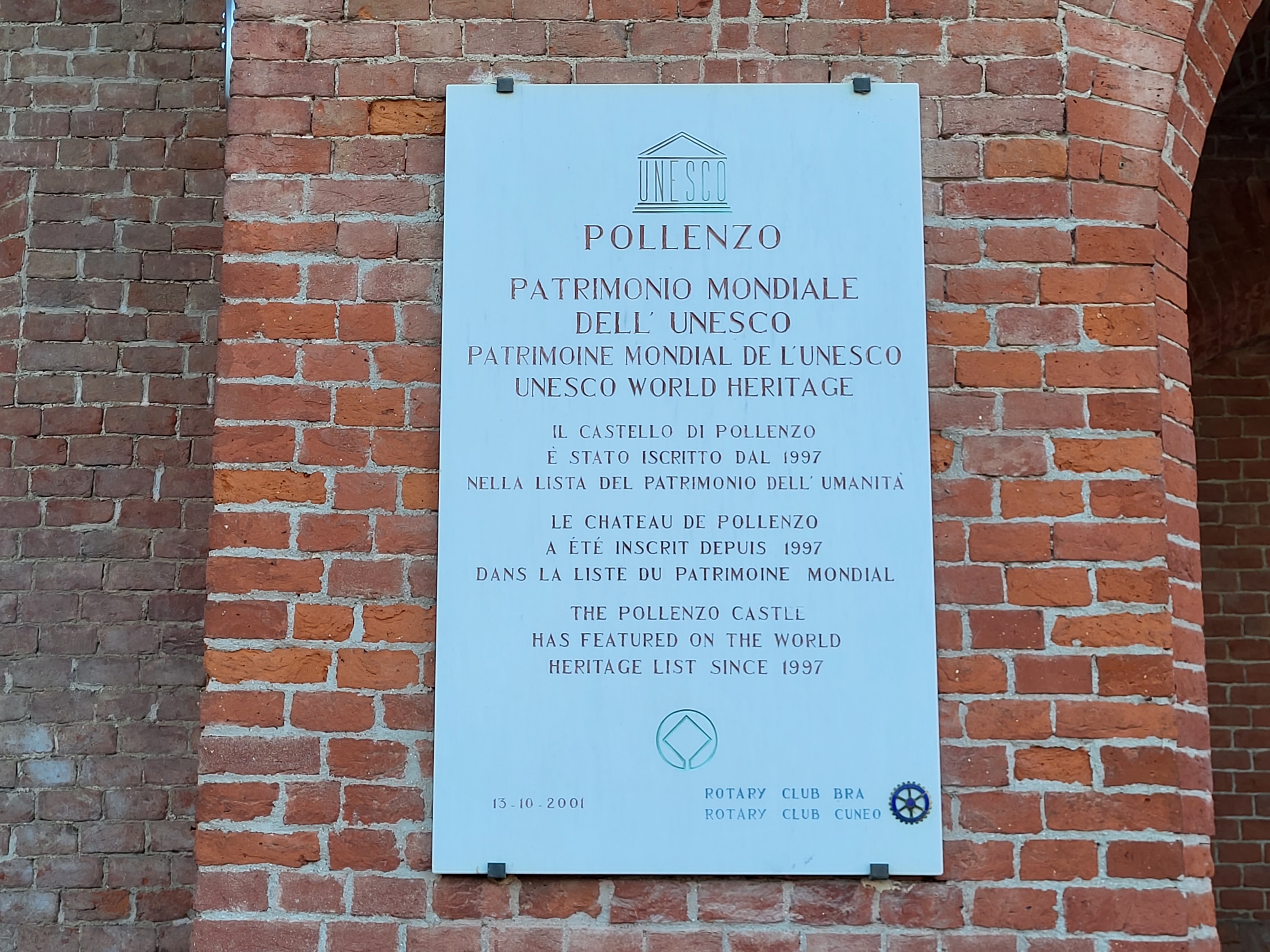 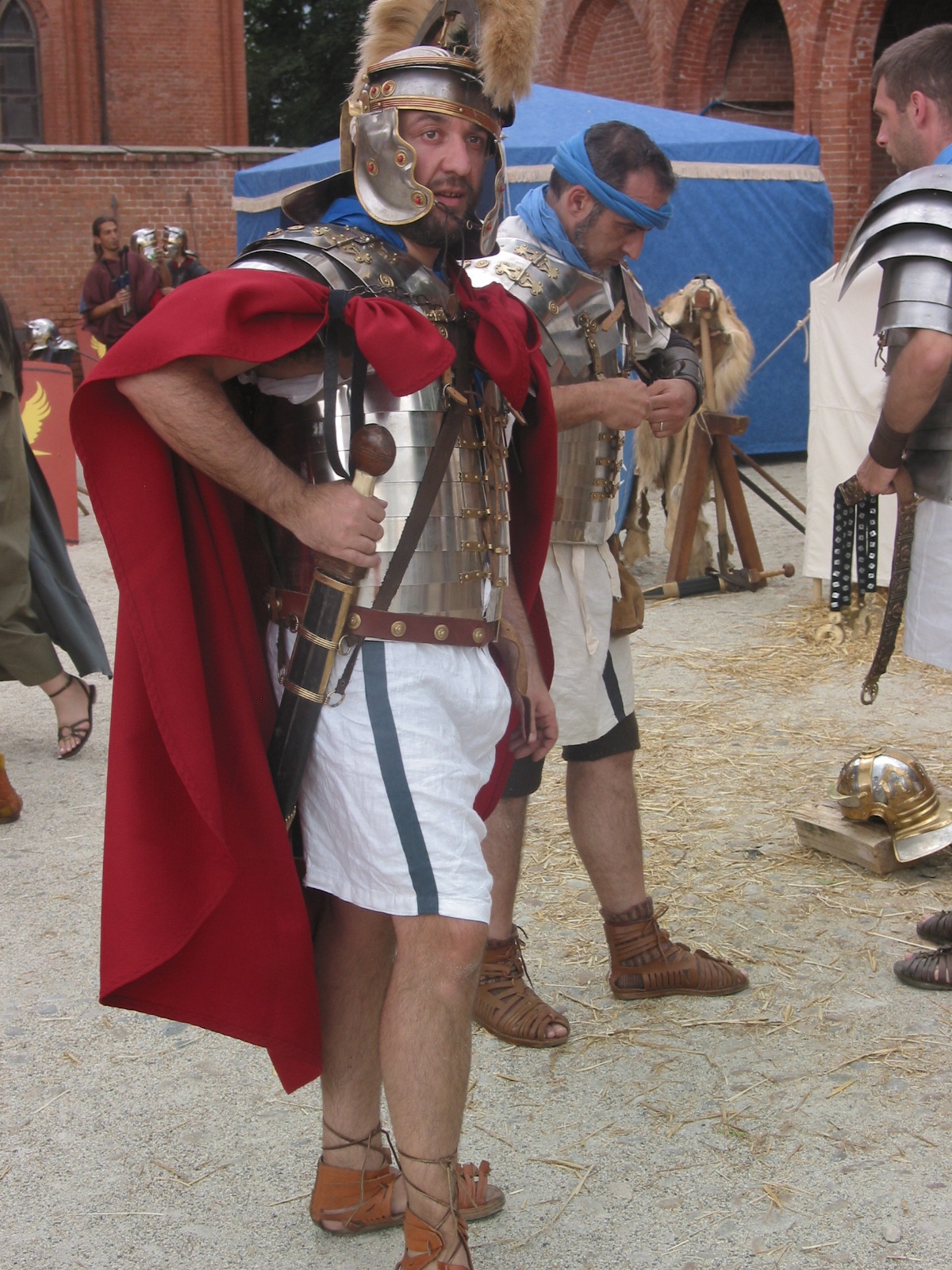 Progetto “Pollentia 2002”
1600 anni dalla storica Battaglia tra Alarico, 
re dei Goti ed il generale Flavio Stilicone, 
comandate dell’esercito romano
402 d.C.
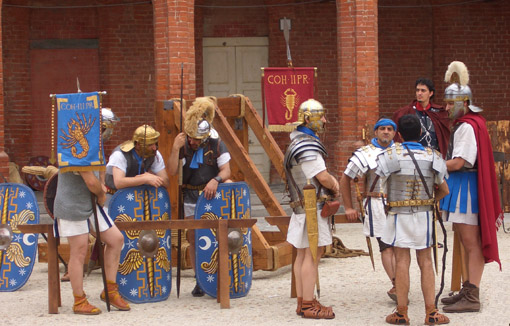 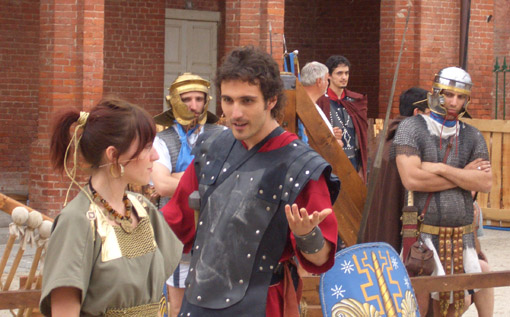 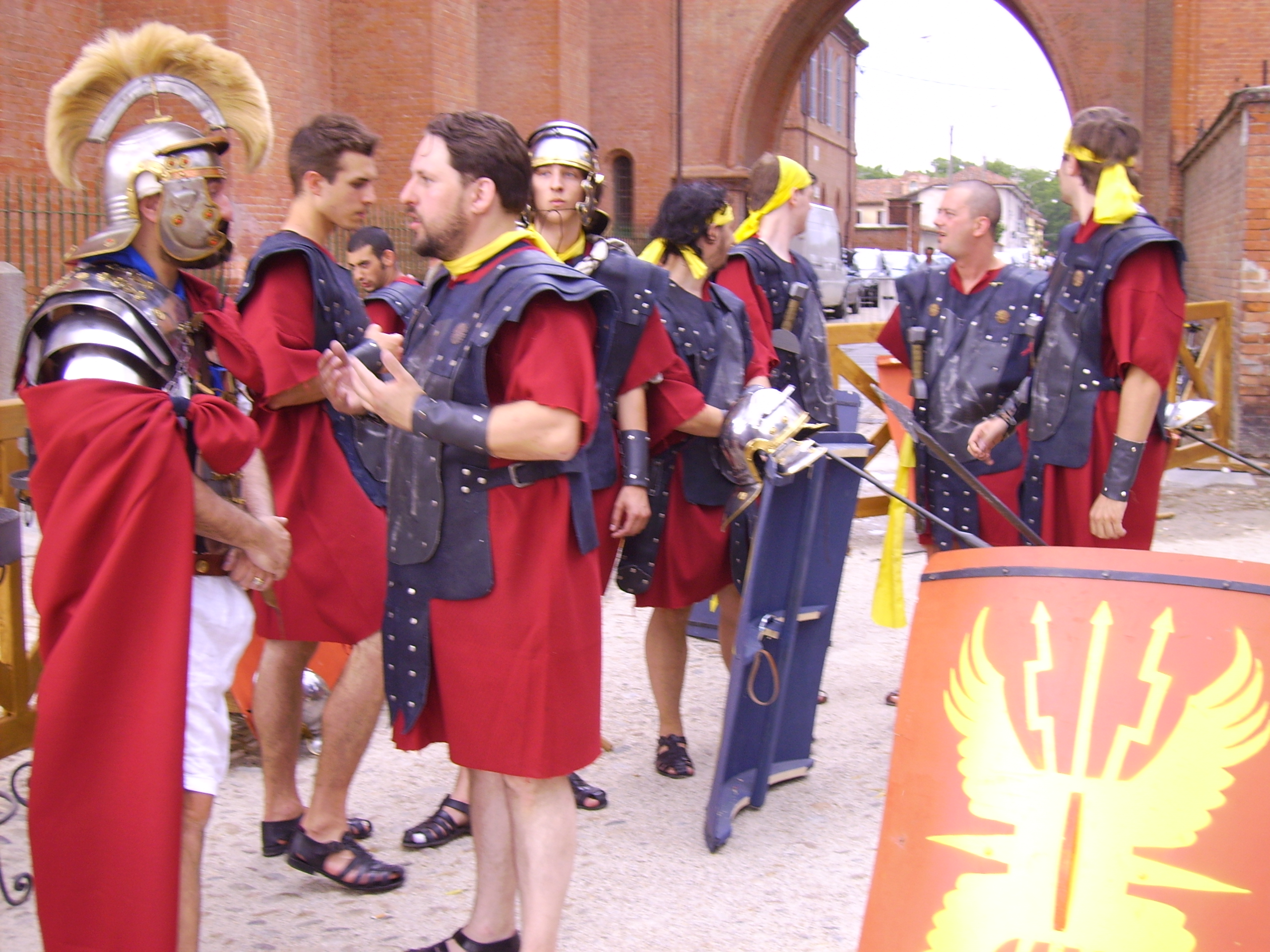 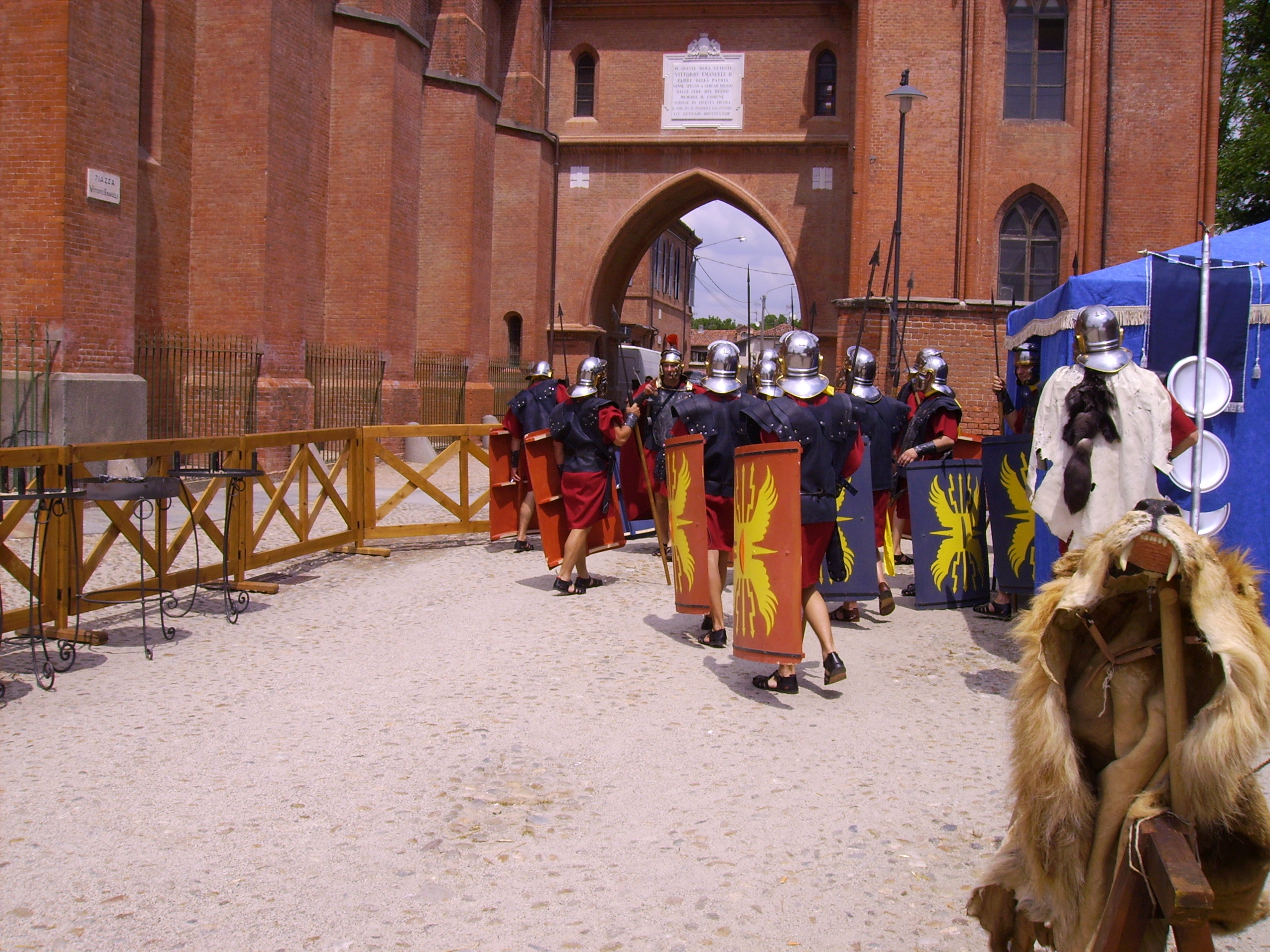 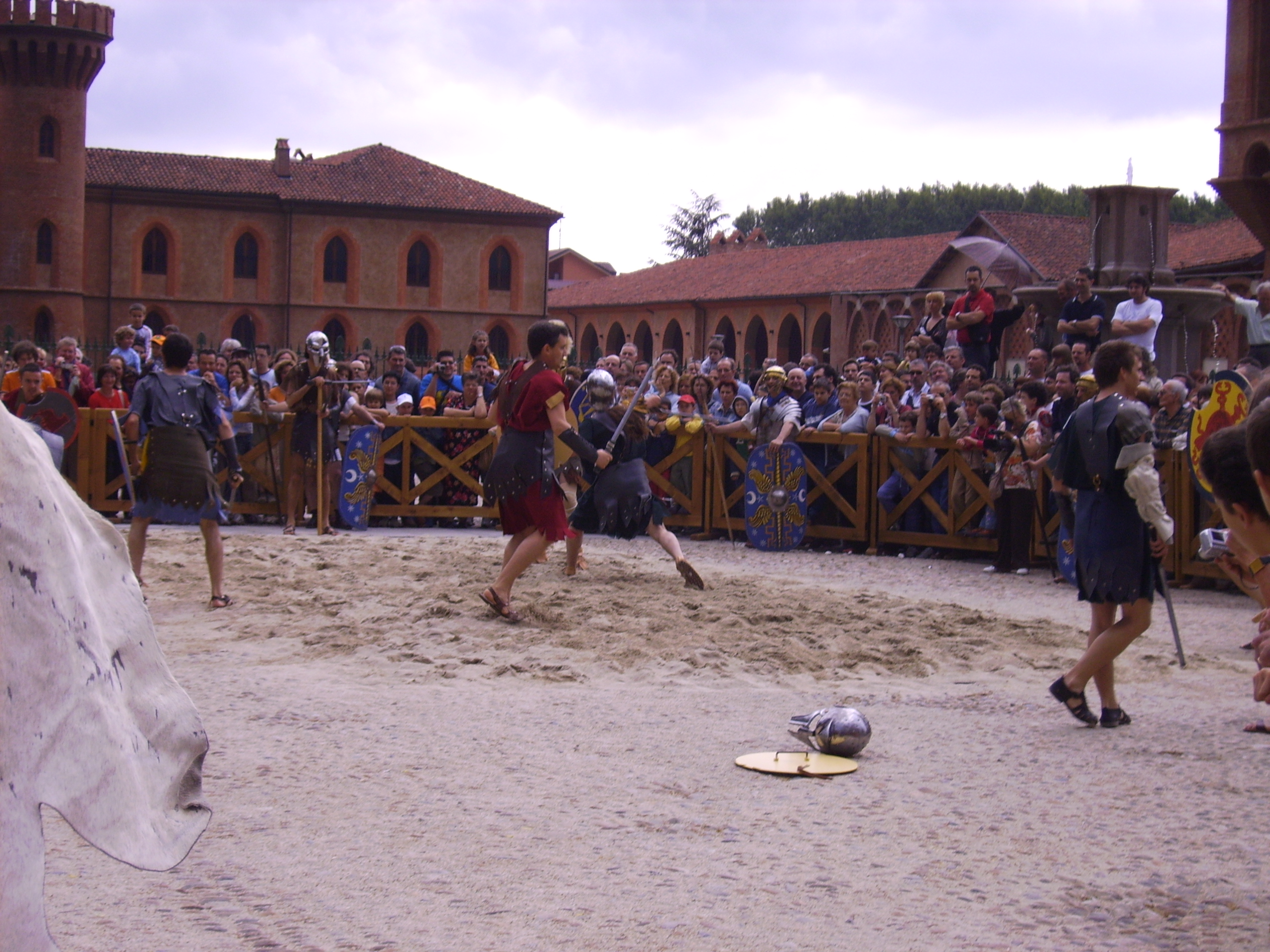 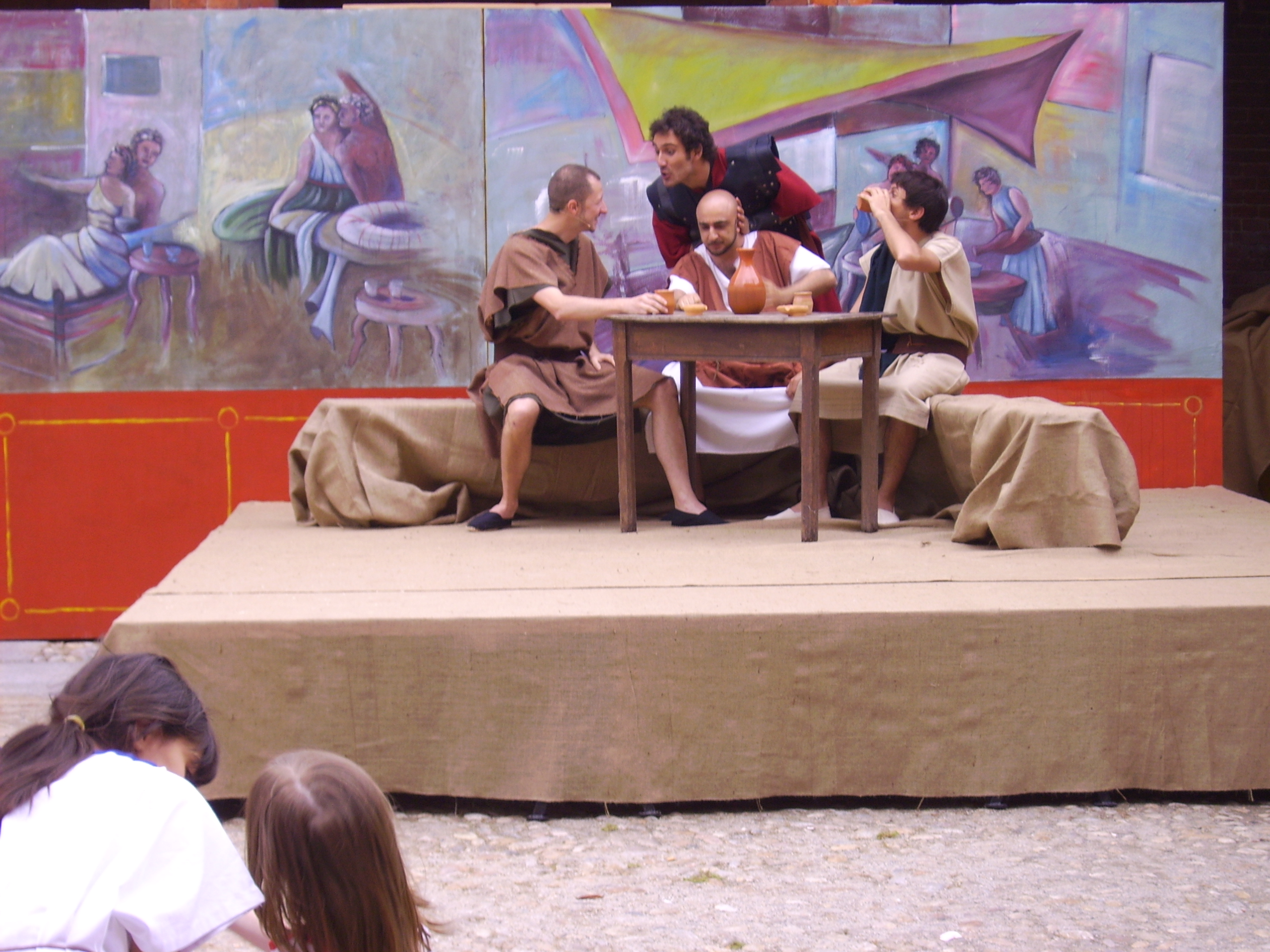 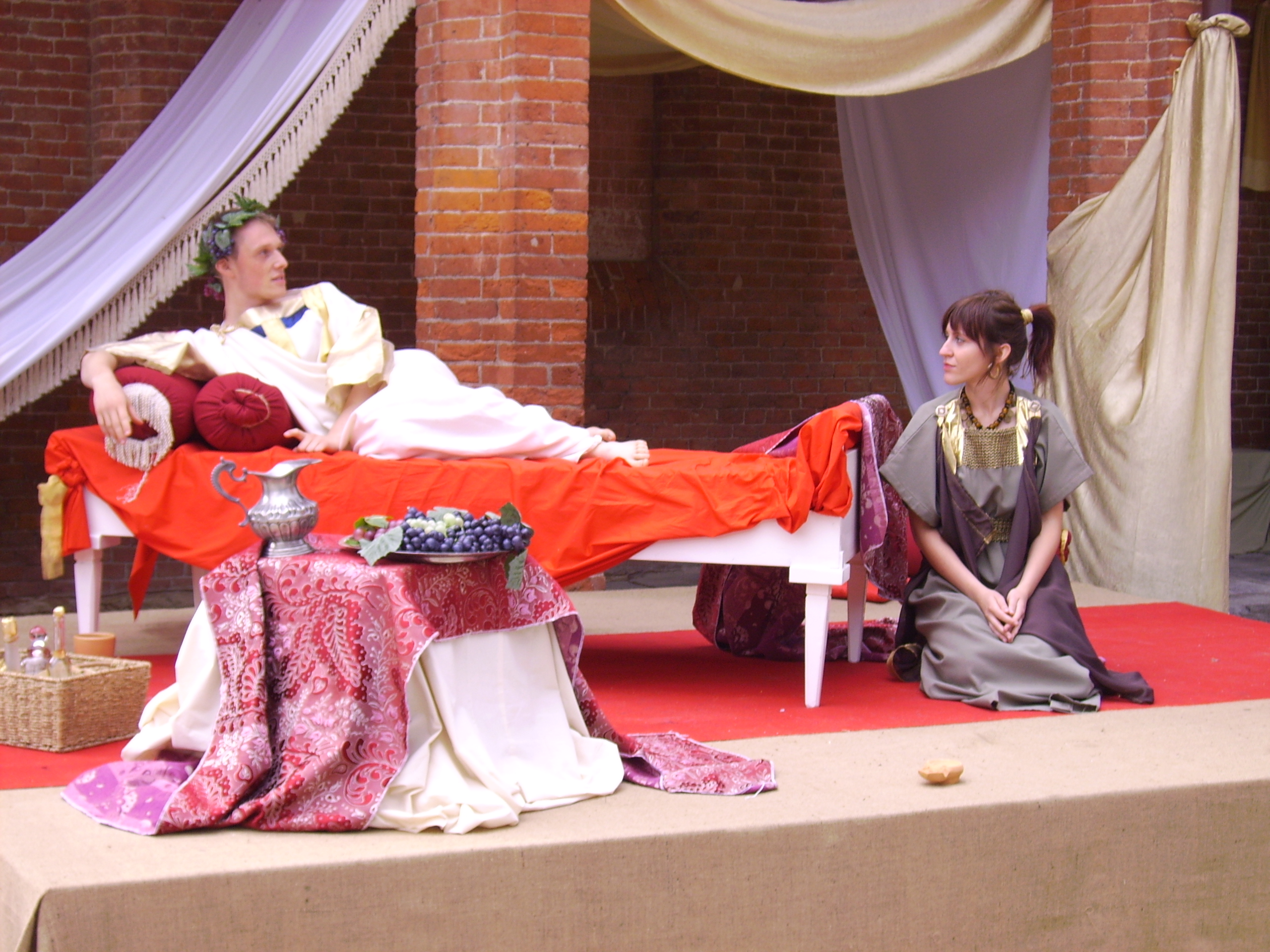 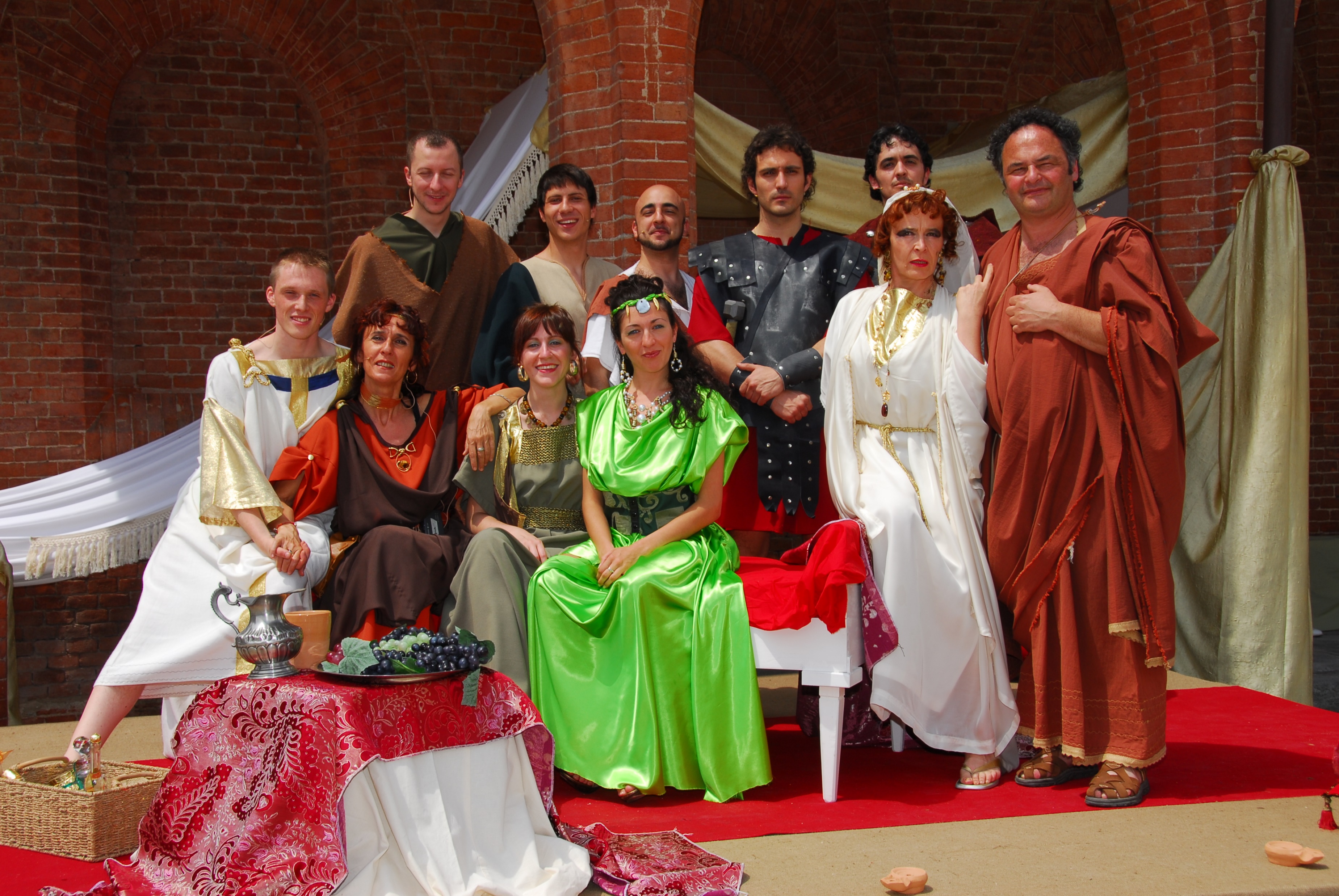 Nasce l’Agenzia di Pollenzo S.p.A.
Università degli Studi di Scienze Gastronomiche
Banca del Vino 
Albergo dell’Agenzia
Anno 2004
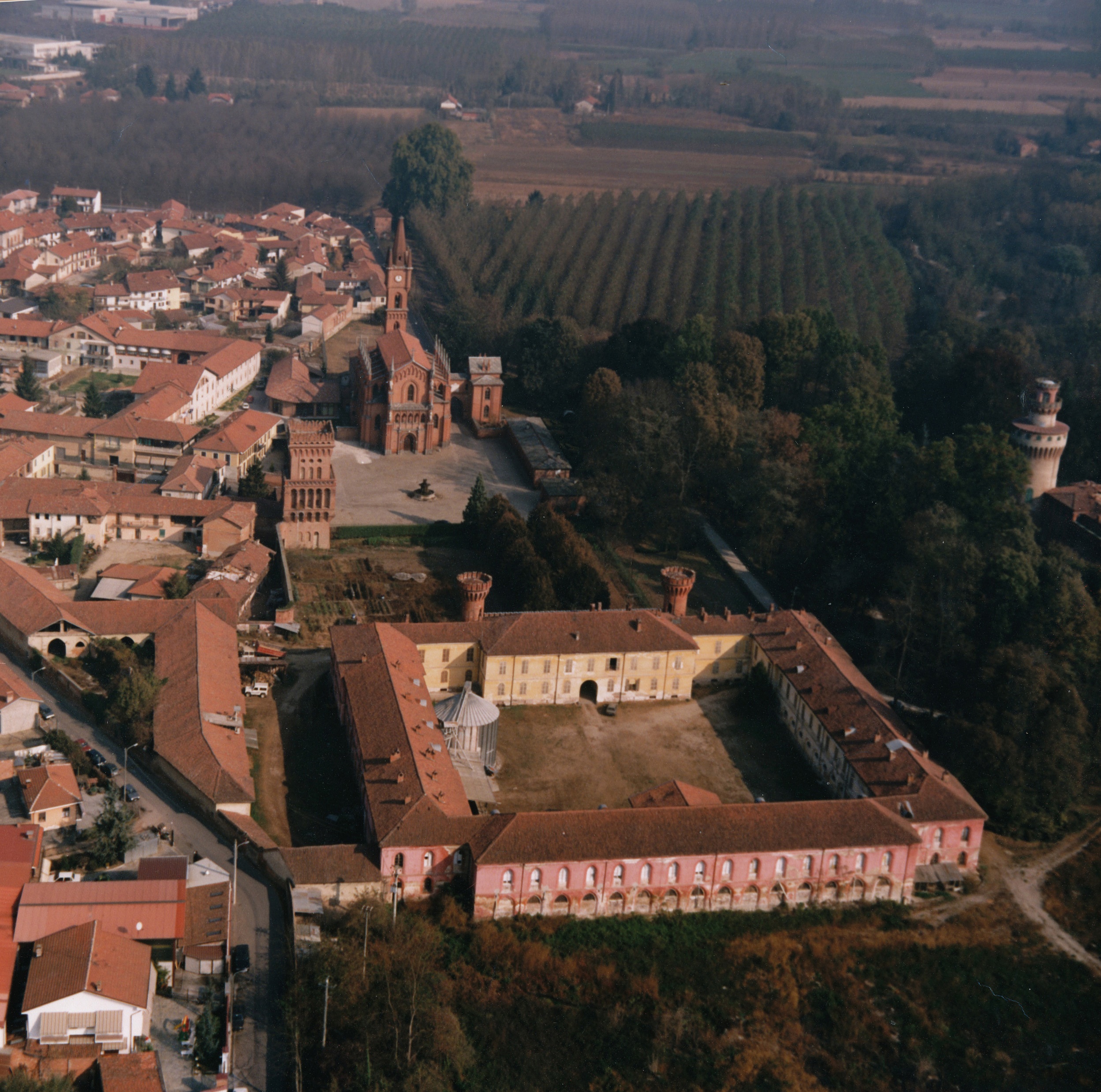 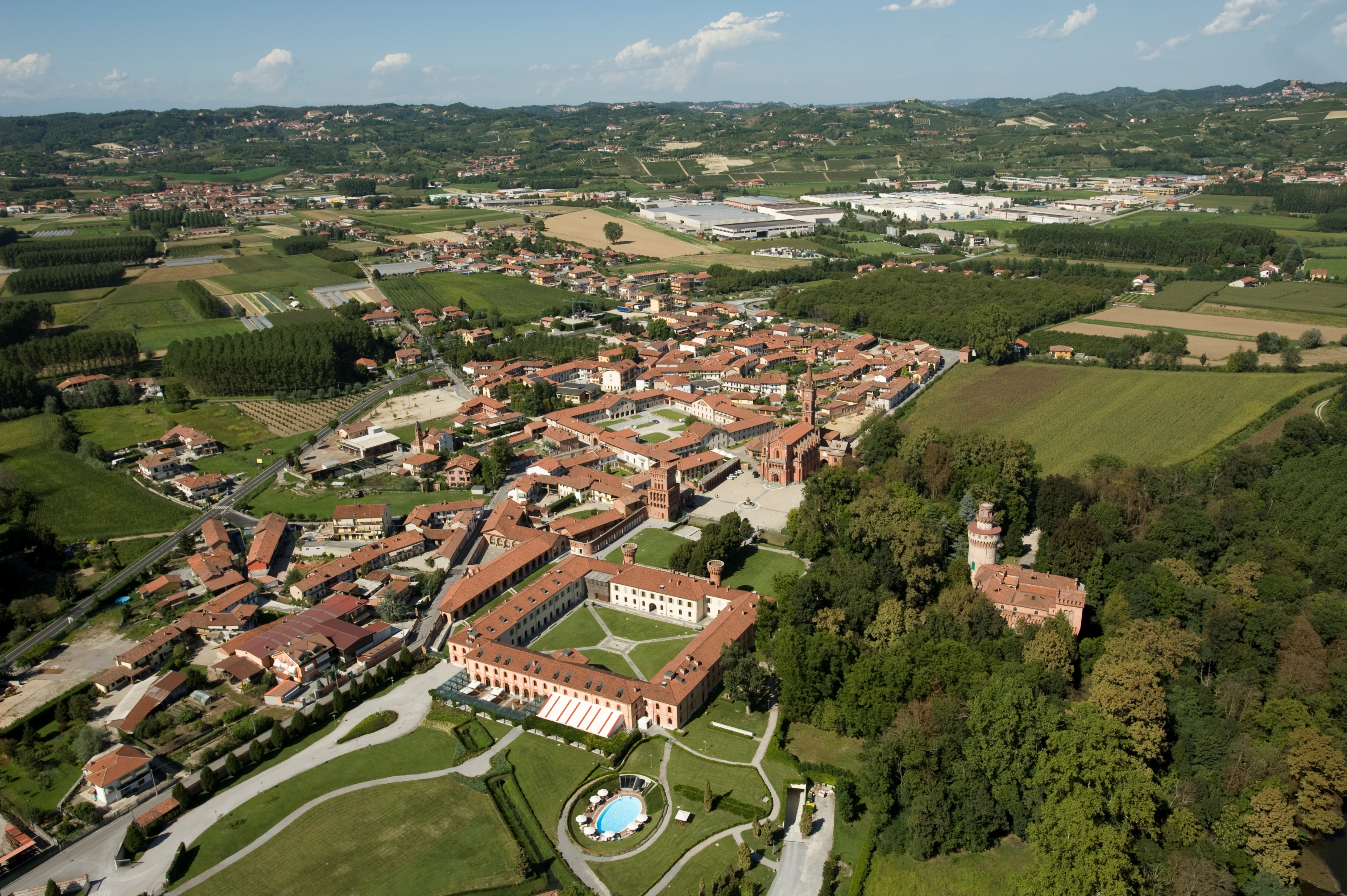 Società di Mutuo Soccorso e Previdenza di Pollenzo
1887 – 2012               125 anni
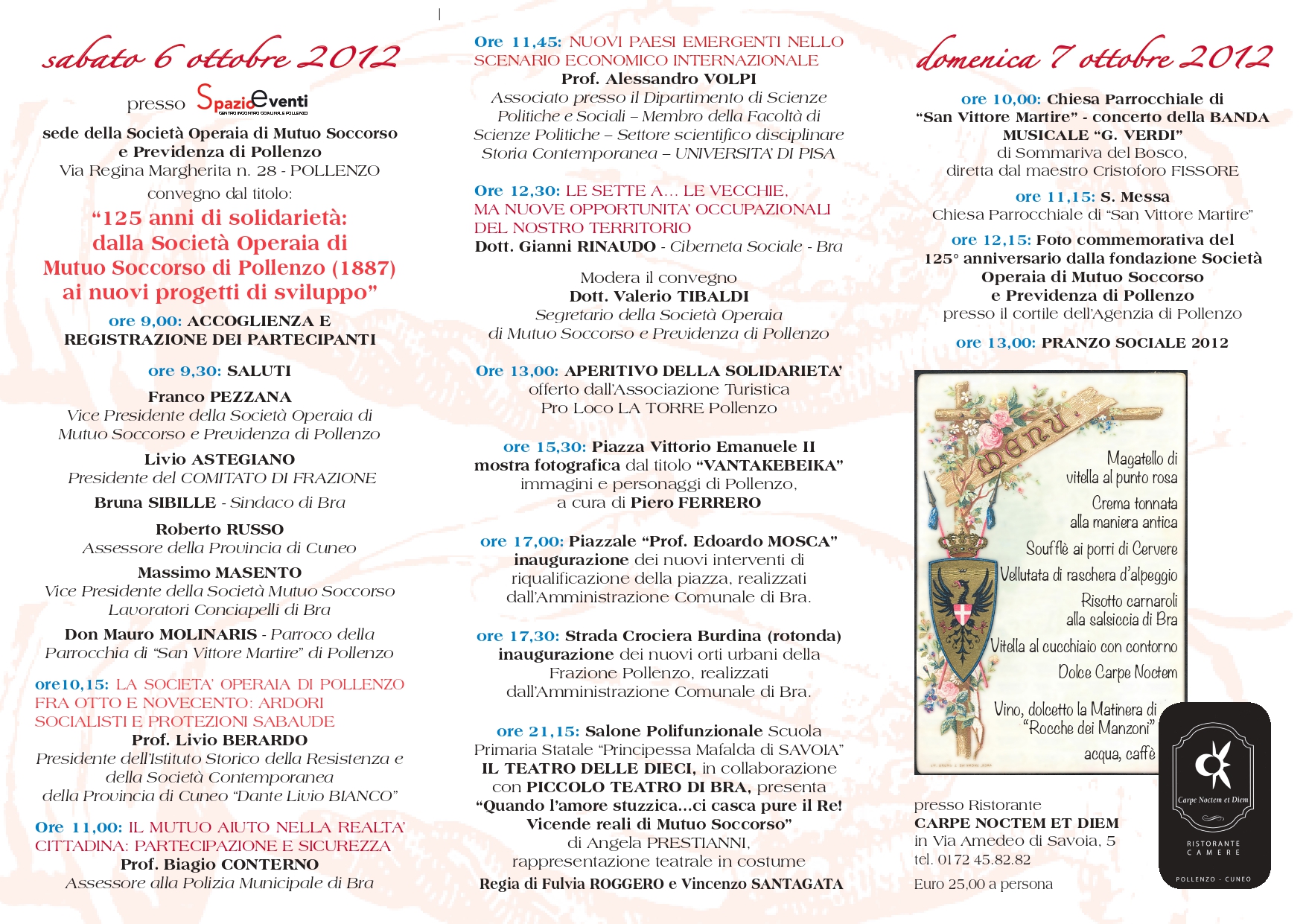 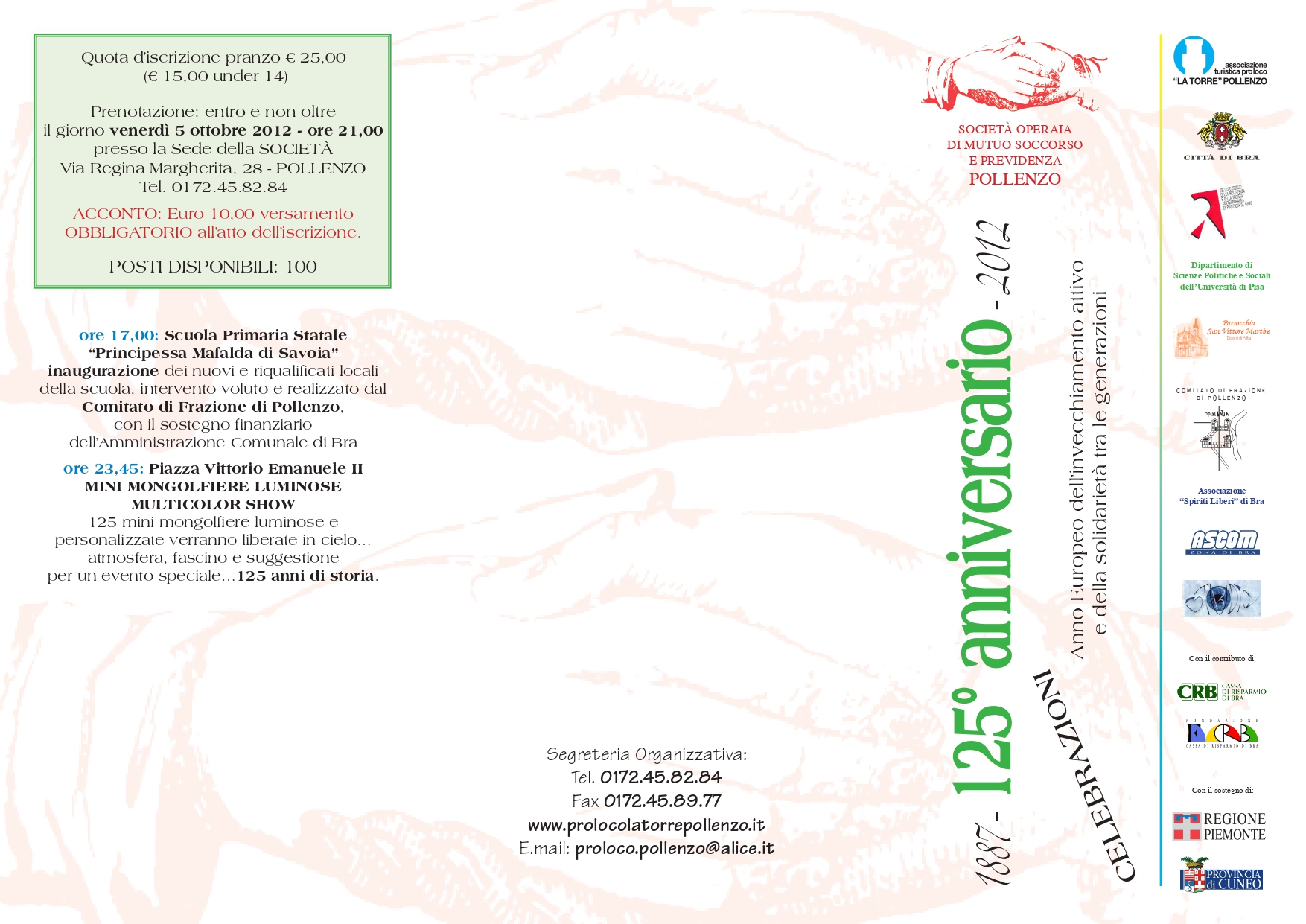 Fondazione del Club per l’UNESCO di Pollenzo ODV
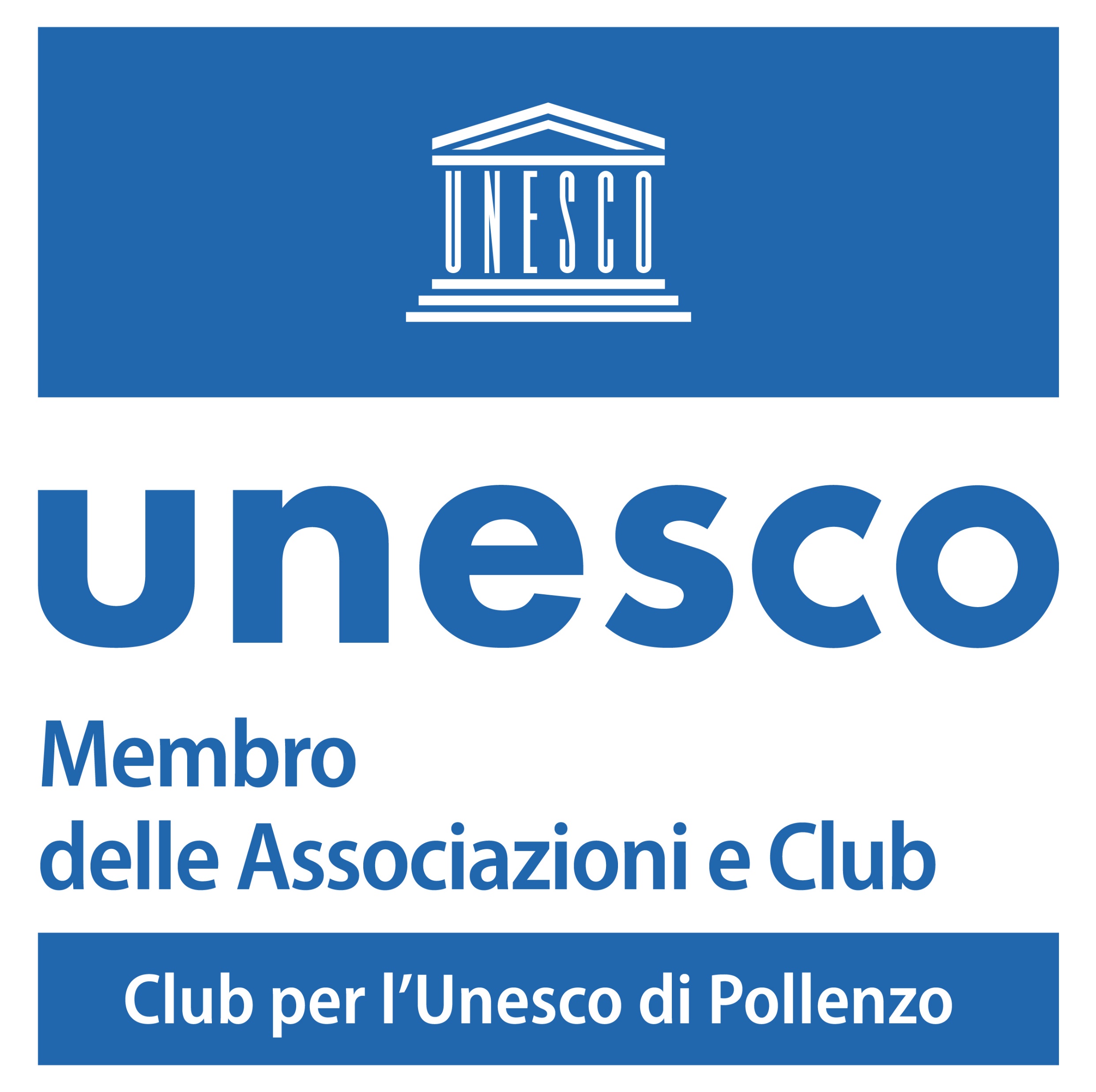 Anno 2013 – 2023
10 anni
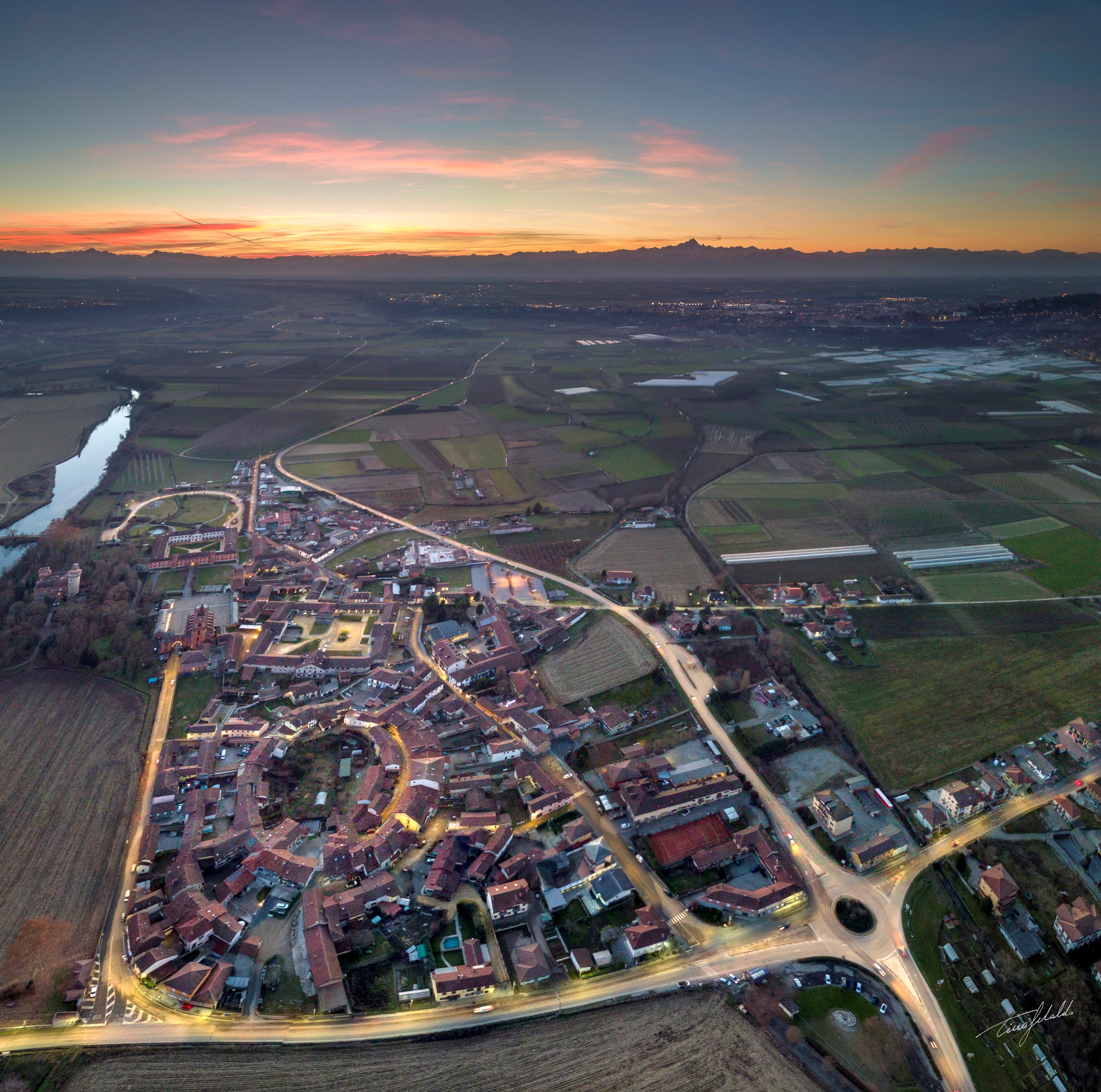 Nuovo Consiglio di Amministrazione
dell’Associazione Turistica Pro Loco
“LA TORRE” Pollenzo
Anno 2018 ad oggi…
Inizia il decadimento culturale…
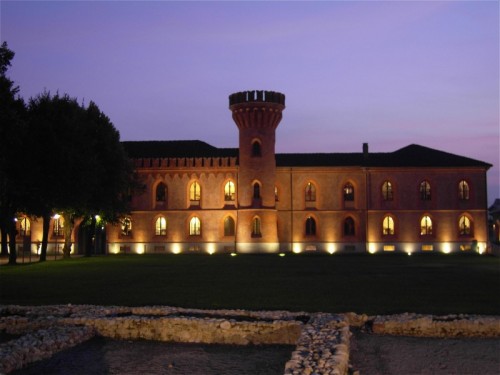 il Preambolo dell’Atto costitutivo dell’UNESCO recita:

“Poiché le guerre hanno origine nella mente degli uomini, è nello stesso spirito degli uomini che si debbono innalzare le difese della pace”
realizzato in collaborazione con Gruppo Giachello
presentato da Tibaldi Valerio